Struggles in Obeying the Great Commission
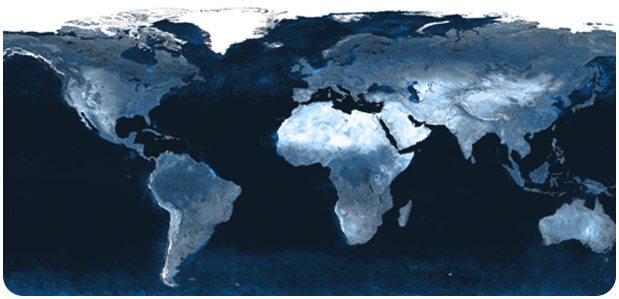 Matthew 28:11-20
INTRODUCTION
David Banning
INTRODUCTION
David Banning
The Great Commission
As contrasted with the Limited Commission
Scope
Time
Subjects
INTRODUCTION
David Banning
The Great Commission
As contrasted with the Limited Commission
Scope
Time
Subjects 
Easy to understand (Go)
Teach
Baptize
Teach
INTRODUCTION
If the problem is not on God’s side…
Authority is established
Instructions are clear
INTRODUCTION
If the problem is not on God’s side…
Authority is established
Instructions are clear
Parameters are set
The process is spelled out
INTRODUCTION
If the problem is not on God’s side…
Authority is established
Instructions are clear
Parameters are set
The process is spelled out
The expected outcome is defined
Help is available
INTRODUCTION
If the problem is not on God’s side…
Authority is established
Instructions are clear
Parameters are set
The process is spelled out
The expected outcome is defined
Help is available
…then, it must be on our side
4 Things
There are probably many more that people could think of
4 Things
There are probably many more that people could think of 
But, I want us to consider these four things today
Consideration
Preparation
Courage 
Care
Consideration
Many people have the idea that the Great Commission is a suggestion
Consideration
Many people have the idea that the Great Commission is a suggestion
It is not; it is a command
In the original Greek, “Being gone, then…”
Consideration
Many people have the idea that the Great Commission is a suggestion
It is not; it is a command
In the original Greek, “Being gone, then…”
Originally, to His followers
Ultimately, to His followers
Consideration
Many people have the idea that the Great Commission is a suggestion
It is not; it is a command
In the original Greek, “Being gone, then…”
Originally, to His followers
Ultimately, to His followers
John 14:15; 1 Cor. 9:16-18; Romans 1:14-16
2 Tim. 2:2; James 4:17
Consideration
Others think this is a general goal we should strive for
Almost like a good byproduct
Consideration
Others think this is a general goal we should strive for
Almost like a good byproduct
Rather than a commission (order with authority)
A commission to paint/build something
A human rights commission
Consideration
Others think this is a general goal we should strive for
Almost like a good byproduct
Rather than a commission (order with authority)
A commission to paint/build something
A human rights commission 
“There are preachers out there, I’ll encourage them.” (Good, but not enough)
Difference between being rel./being Christian
Preparation
Ecclesiastes 9:10 – “Whatever your hand finds to do, do it with all your might…”
Preparation
Ecclesiastes 9:10 – “Whatever your hand finds to do, do it with all your might…”
Dress for the occasion
Ephesians 6:10-18; Romans 13:12; Galatians 3:27
Preparation
Ecclesiastes 9:10 – “Whatever your hand finds to do, do it with all your might…”
Dress for the occasion
Ephesians 6:10-18; Romans 13:12; Galatians 3:27
Be diligent…
2 Timothy 2:15; Hebrews 5:14
1 Peter 3:15 – Always being prepared…
Preparation
Ecclesiastes 9:10 – “Whatever your hand finds to do, do it with all your might…”
Dress for the occasion
Ephesians 6:10-18; Romans 13:12; Galatians 3:27
Be diligent…
2 Timothy 2:15; Hebrews 5:14
1 Peter 3:15 – Always being prepared…
How can you preach what you haven’t studied?
Courage
2 Timothy 1:7 – God has not given us the spirit of fear, but…
Courage
2 Timothy 1:7 – God has not given us the spirit of fear, but…
Some tips to help us with fear
Prepare (see previous)
Courage
2 Timothy 1:7 – God has not given us the spirit of fear, but…
Some tips to help us with fear
Prepare (see previous)
Confront them – what are you afraid of? 
Rejection? Humiliation? Confrontation? Harm?
Courage
2 Timothy 1:7 – God has not given us the spirit of fear, but…
Some tips to help us with fear
Prepare (see previous)
Confront them – what are you afraid of? 
Rejection? Humiliation? Confrontation? Harm?
See what others have done (Bible, brethren)
Go with others
Experience (Just do it!)
Care
Sad to say, but this may be the most common reason – people simply do not care!
Not just outright apathy
They don’t care enough!
There are too many “more important” things in their lives
Too many urgent things
Life is too cluttered/priorities are skewed
We must care as Jesus cared
CONCLUSION
As you may notice, these are inter-related
2 Corinthians 13:5 – examine yourself
Ask yourself – 
Have I been slacking?
Have I been dedicating my time to things that won’t matter?
If Jesus came right now, would I be ashamed of my efforts? Would there be anything to rest from?
Hebrews 4:9
Are YOU a Christian?
Hear
Believe
Repent
Confess
Be Baptized
Continue Faithfully
Romans 10:17
Mark 16:16
Acts 2:38
Acts 22:16
Mark 16:16
Hebrews 10:38